Sosialpedagogikk på Manglerud
Tiltak for god skolekultur
Oversikt over:
    "Hva gjør jeg som foresatt når jeg er bekymret for det sosiale"
    "Hva gjør jeg som foresatt når jeg er bekymret for det faglige"
Tone M. Berg, sosiallærer Manglerud skole 07.11.2016
Tiltak for god skolekultur
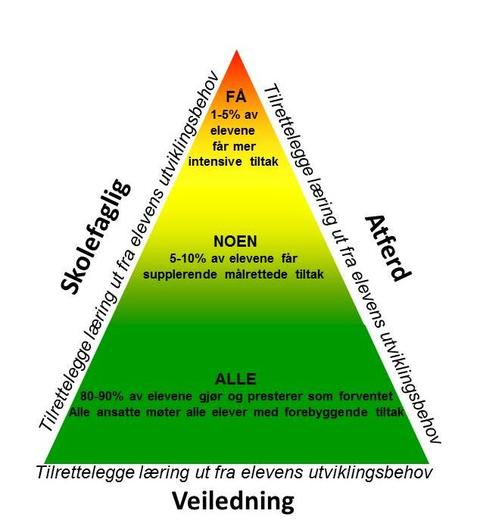 PALS
Positiv atferd, støttende læringsmiljø og samhandling
Positivt formulerte forventninger
80-90% - universelle tiltak
5-10% - supplerende tiltak
1-5% - indikerte tiltak
Plan for elever med spesifikke utfordringer
Gode relasjonsbyggere
Gode faddere
Gode trivselsledere
Tone M. Berg, sosiallærer Manglerud skole 07.11.2016
Når jeg er bekymret for det sosiale
Tone M. Berg, sosiallærer Manglerud skole 07.11.2016
Når jeg er bekymret for det faglige
Utprøvde tiltak og kartlegging på skolen:
- Tiltak i klassen som plassering og arbeid på grupper.
- Kartlegging på skolen i matematikk (M-prøven) og norsk språkutvikling (Språk 6-16)
Ønske til R-team kan være:
- Observasjon, råd og 
veiledning
- Sakkyndig utredning
- Logopedutredning
Tone M. Berg, sosiallærer Manglerud skole 07.11.2016
Ved mistanke om krenkende atferd som mobbing, diskriminering, vold og rasisme.
Tone M. Berg, sosiallærer Manglerud skole 07.11.2016
Flere muligheter for kontakt med skolen
Sosiallærer
Oppfølgingsansvarlig for trinn 
Inspektør Pål Skogli 1. - 2. trinn
Ass rektor Vegard Ytterli 3. - 6. trinn
Inspektør Linda Snoen 7. - 10. trinn
Rektor
Tone M. Berg, sosiallærer Manglerud skole 07.11.2016